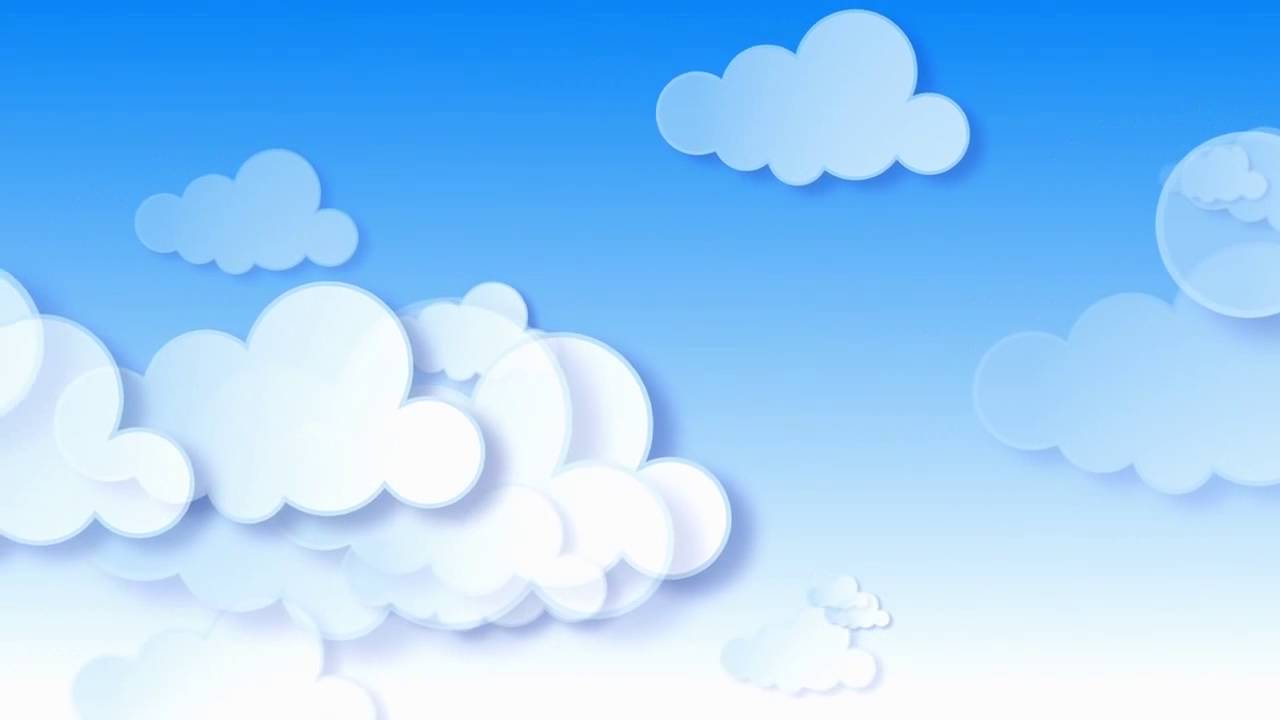 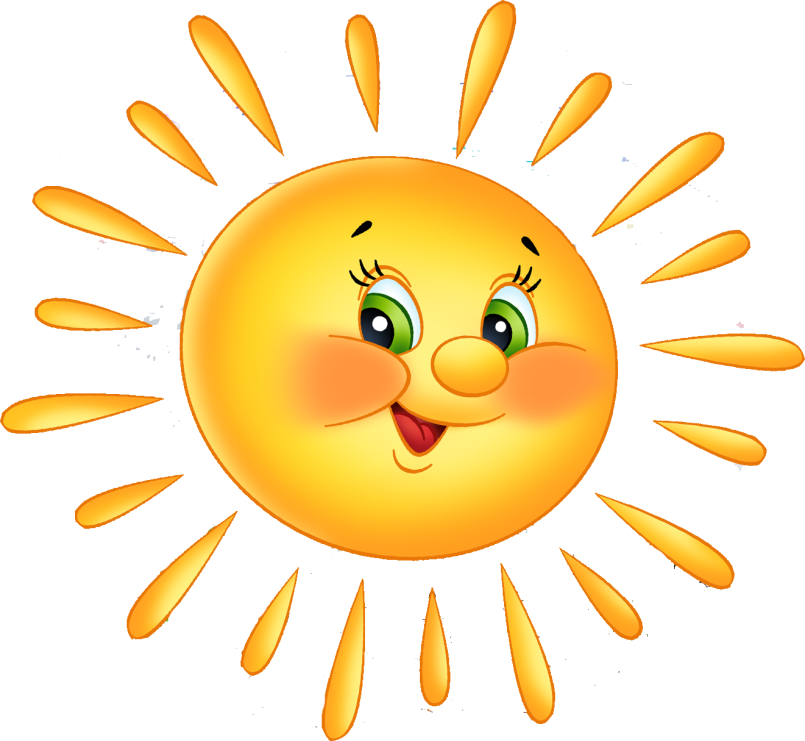 Сабақтың тақырыбы: Сөйлем.
Сабақ мақсаты:  Оқушыларға  сөйлем туралы , сөйлемнен кейін келетін тыныс белгілері туралы жалпы түсінік беру; өзіндік жұмыс істеуге , тілдерін дамытуға  үйрету
Дамытушылық: сөйлемді жүйелі құрауға;  өздігінен қорытынды шығара білуге дағдыландыру; ойлау жүйесін дамыту;
Тәрбиелік: ұқыптылық пен тиянақтылыққа, әдемі, көркем жазуға тәрбиелеу.
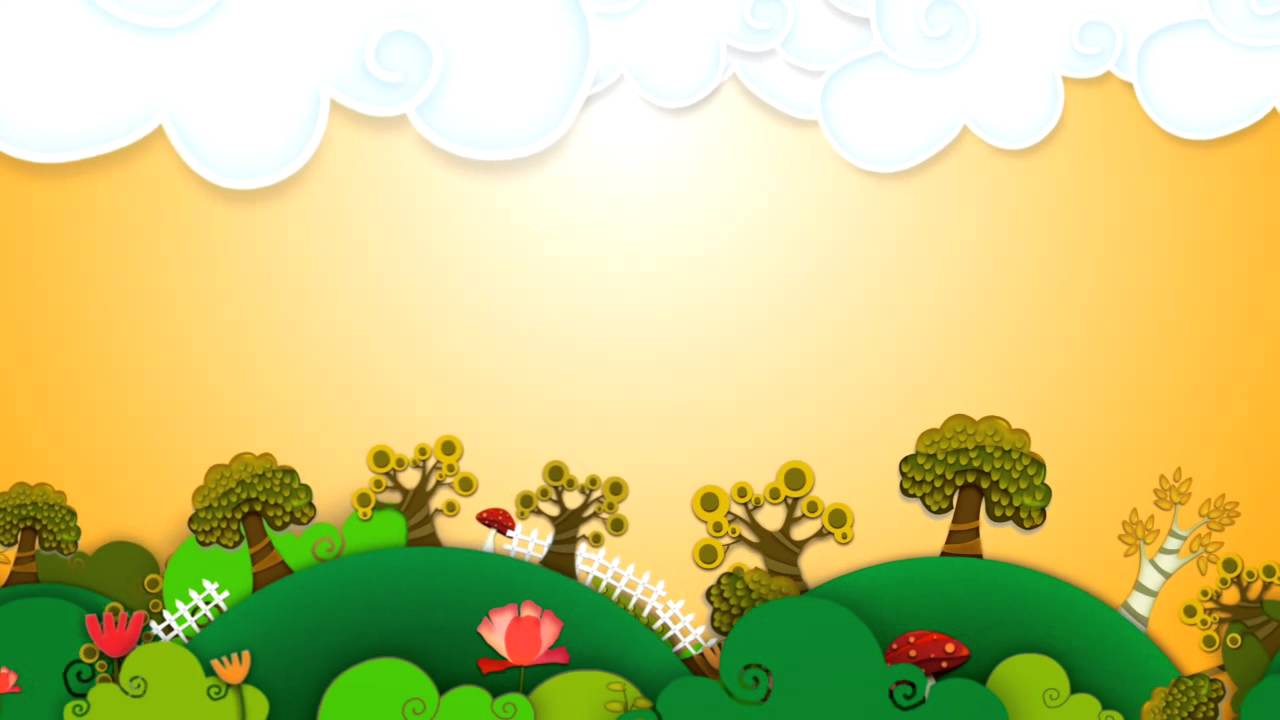 Ұйымдастыру кезеңіI. Қызығылушылықты ояту
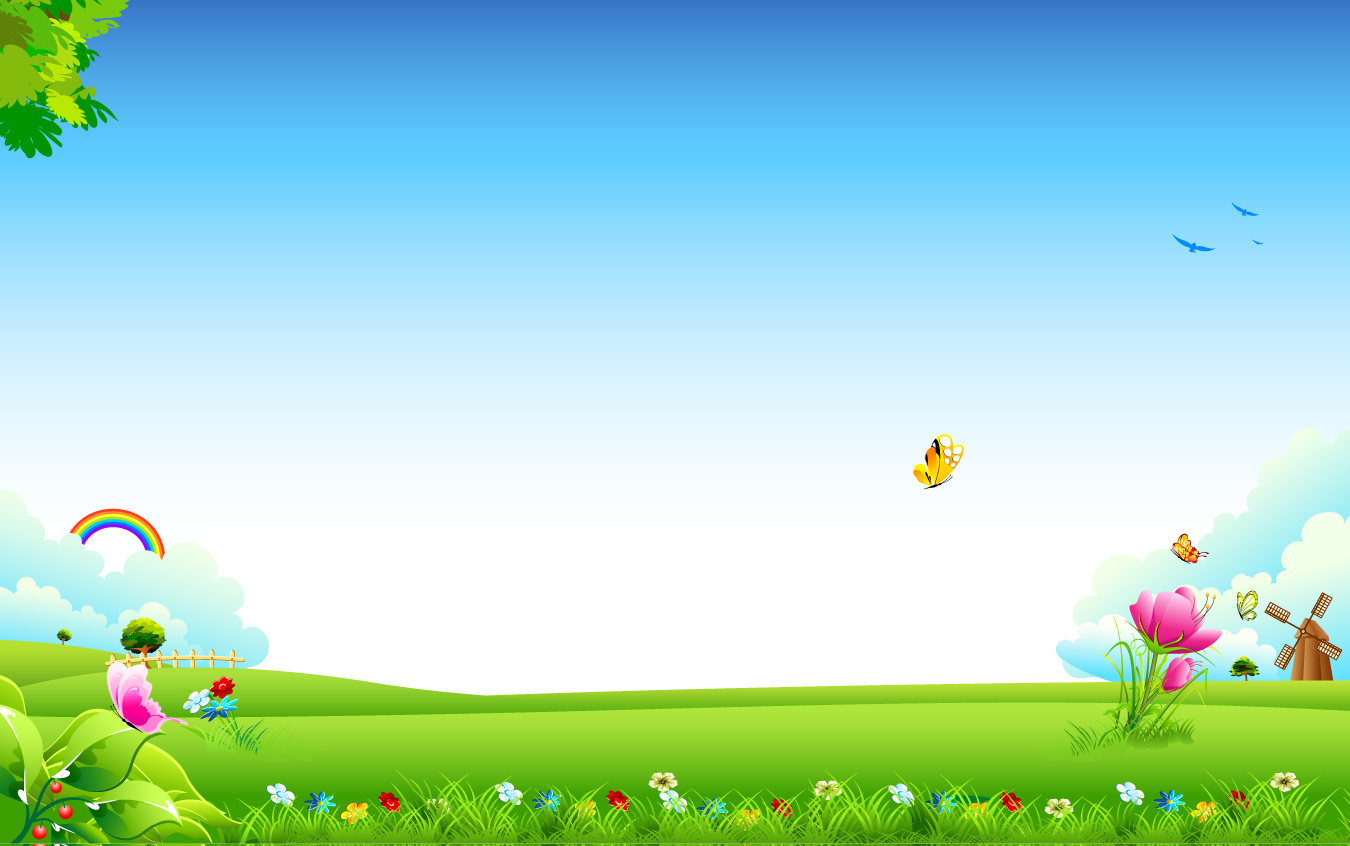 Психологиялық дайындық
Күндей жадырап,
Айдай арайлап,
Жұлдыздай жарқырап,
Судай таза көңілмен,
Сабағымызды бастаймыз!
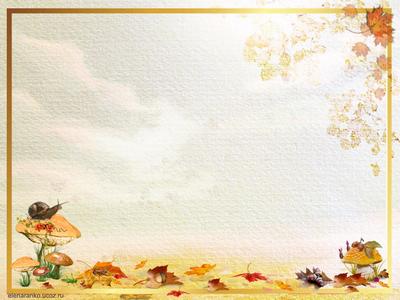 Топқа бөліну
1 топ – Нүкте (.)
2 топ – Сұрау белгісі (?)
3 топ – Леп белгісі (!)
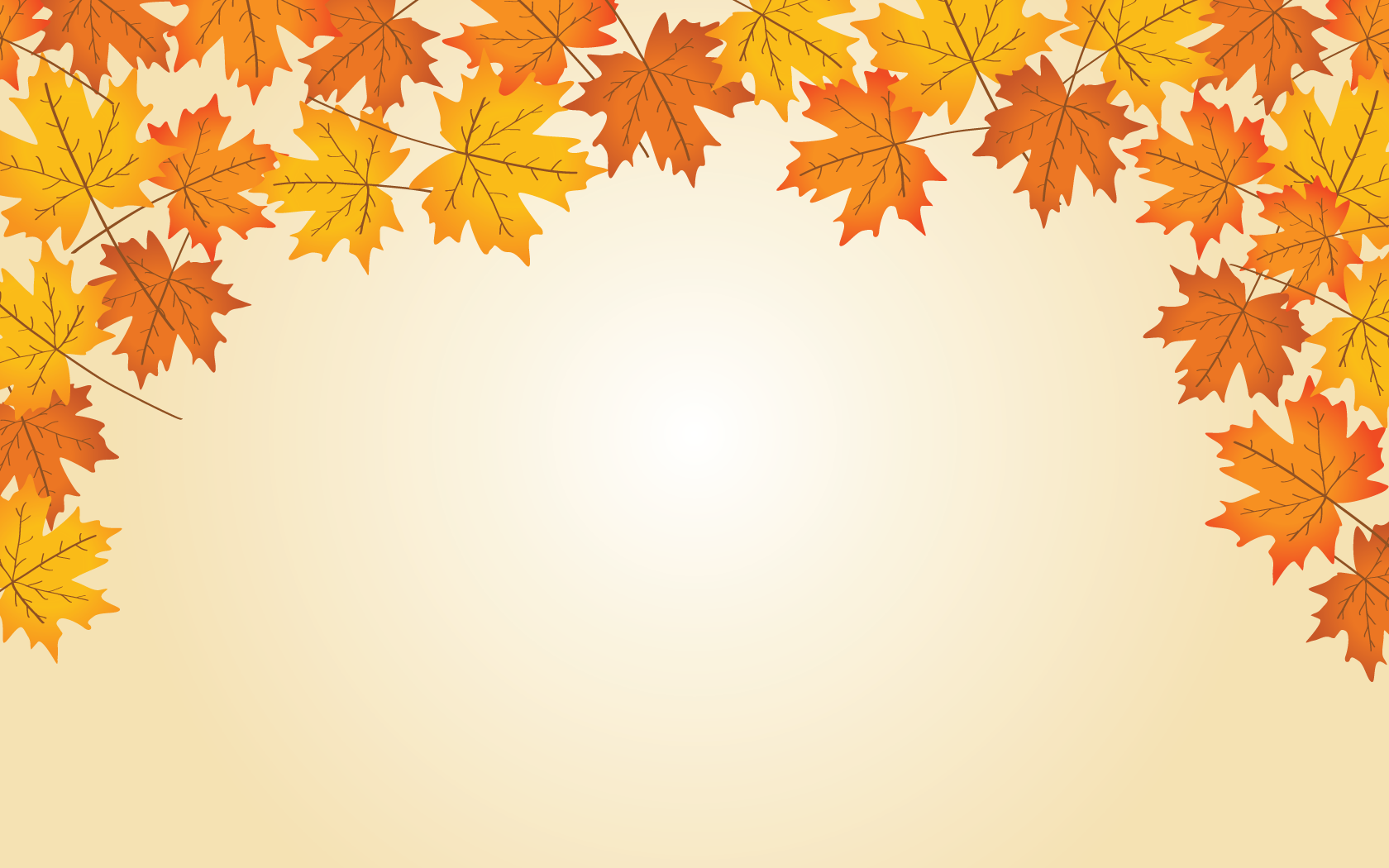 ҮЙ ТАПСЫРМАСЫН ТЕКСЕРУII. МАҒЫНАНЫ ТАНУ
- Мәтін дегеніміз не?
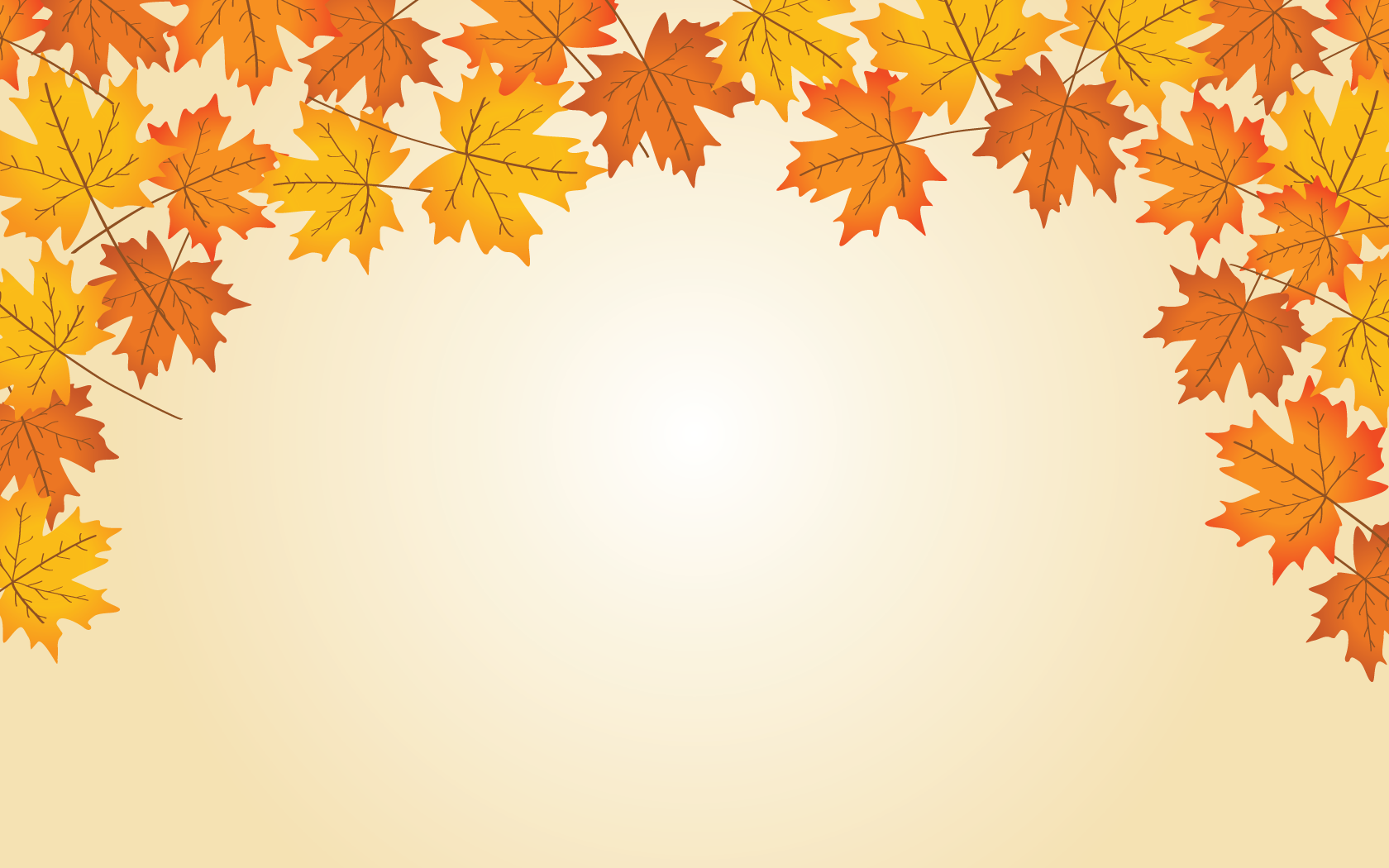 ҮЙ ТАПСЫРМАСЫН ТЕКСЕРУ
С
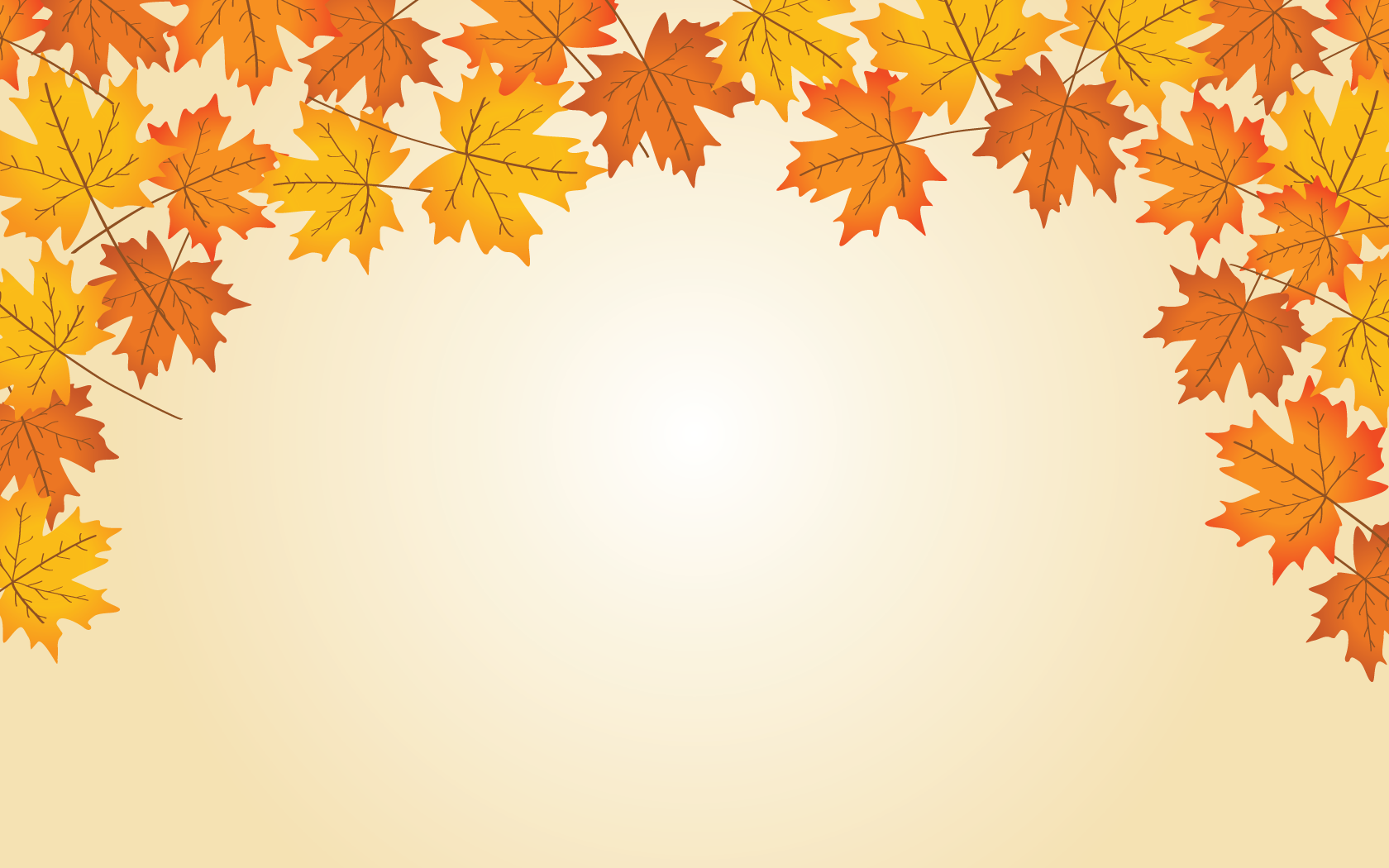 ҮЙ ТАПСЫРМАСЫН ТЕКСЕРУ
- Мәтін неше бөліктен тұрады?
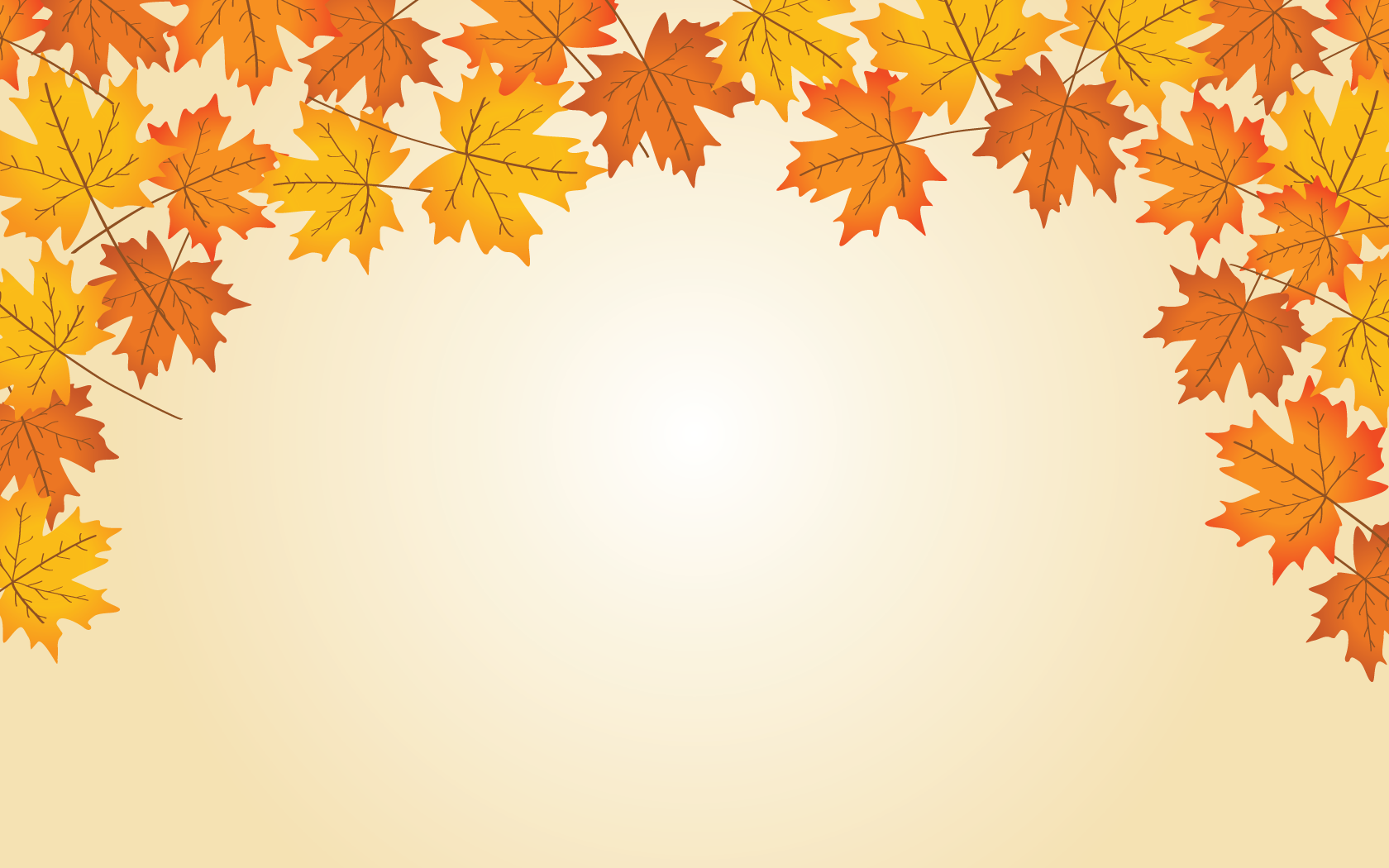 ҮЙ ТАПСЫРМАСЫН ТЕКСЕРУ
СӨ
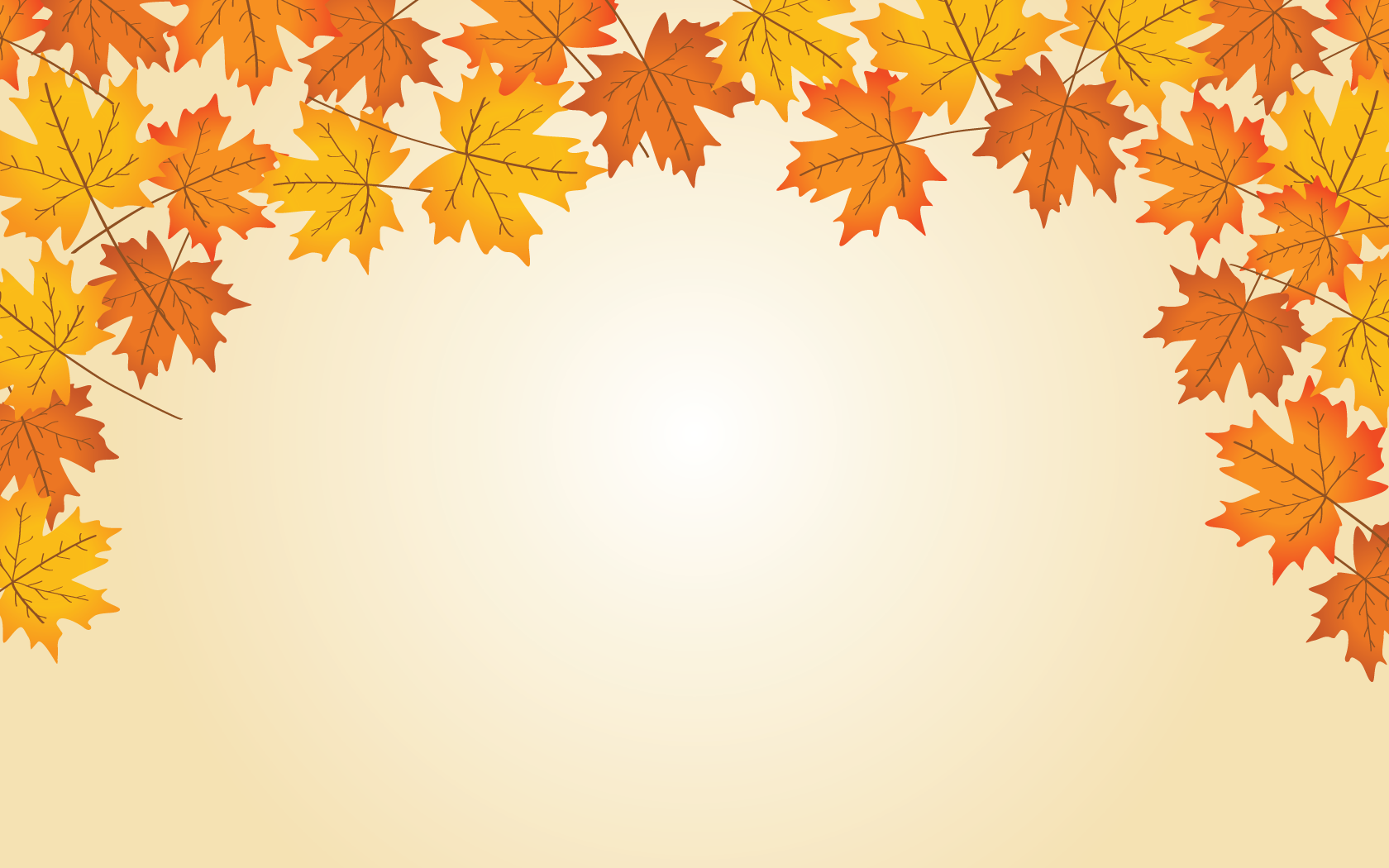 ҮЙ ТАПСЫРМАСЫН ТЕКСЕРУ
- Әр бөлік қандай жолдан бастап жазылады?
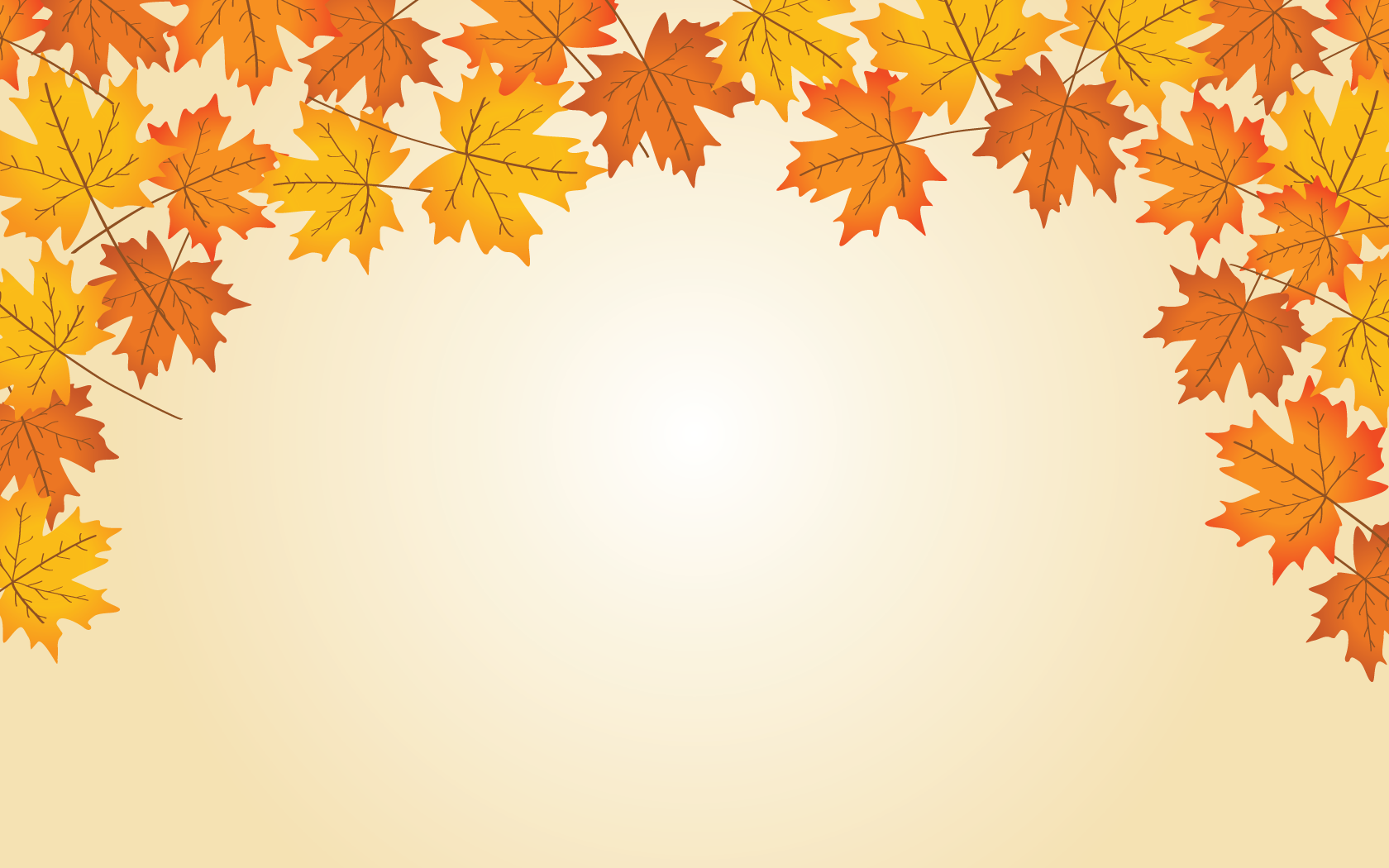 ҮЙ ТАПСЫРМАСЫН ТЕКСЕРУ
СӨЙ
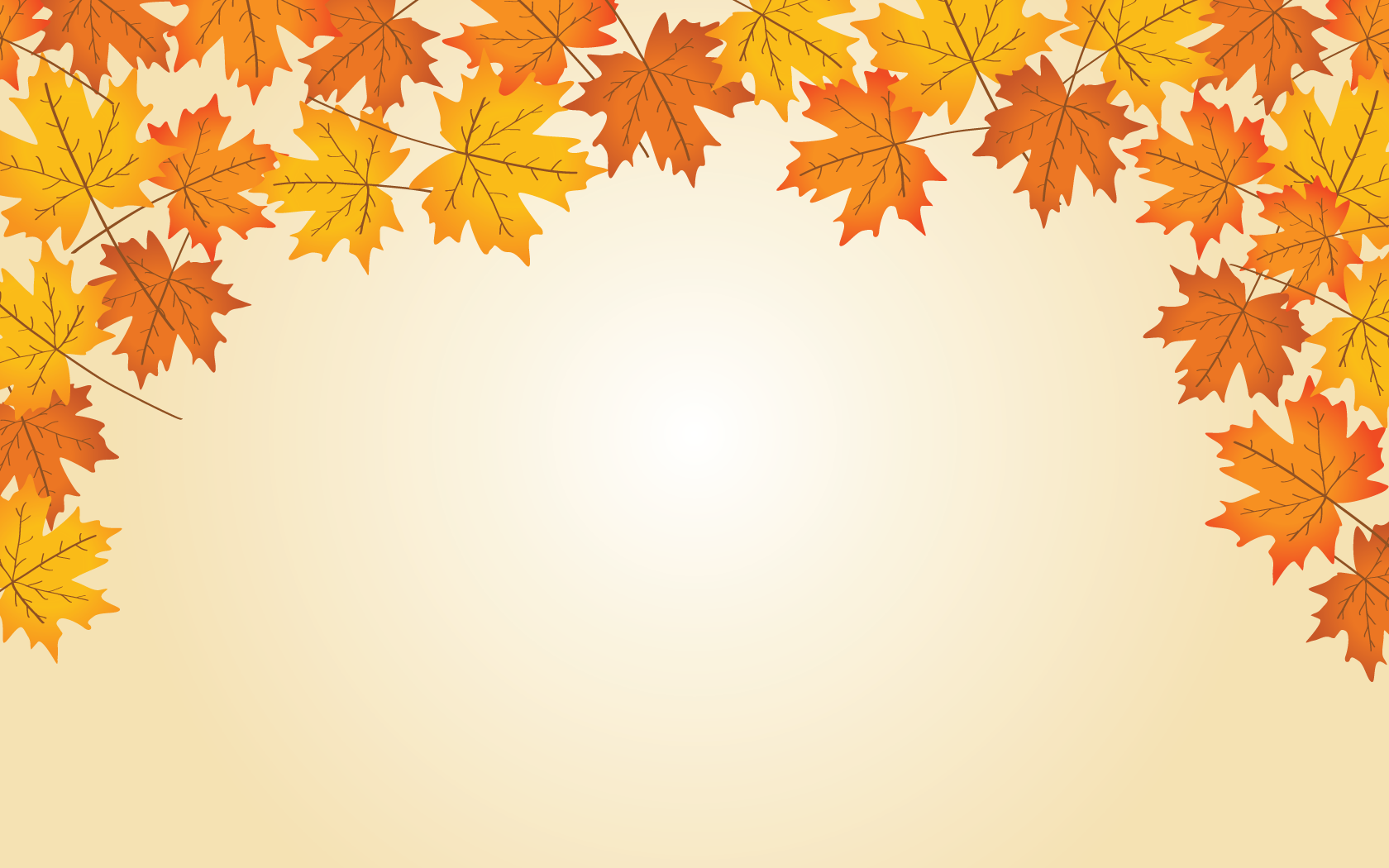 ҮЙ ТАПСЫРМАСЫН ТЕКСЕРУ
- Мәтіннің неше түрі бар?
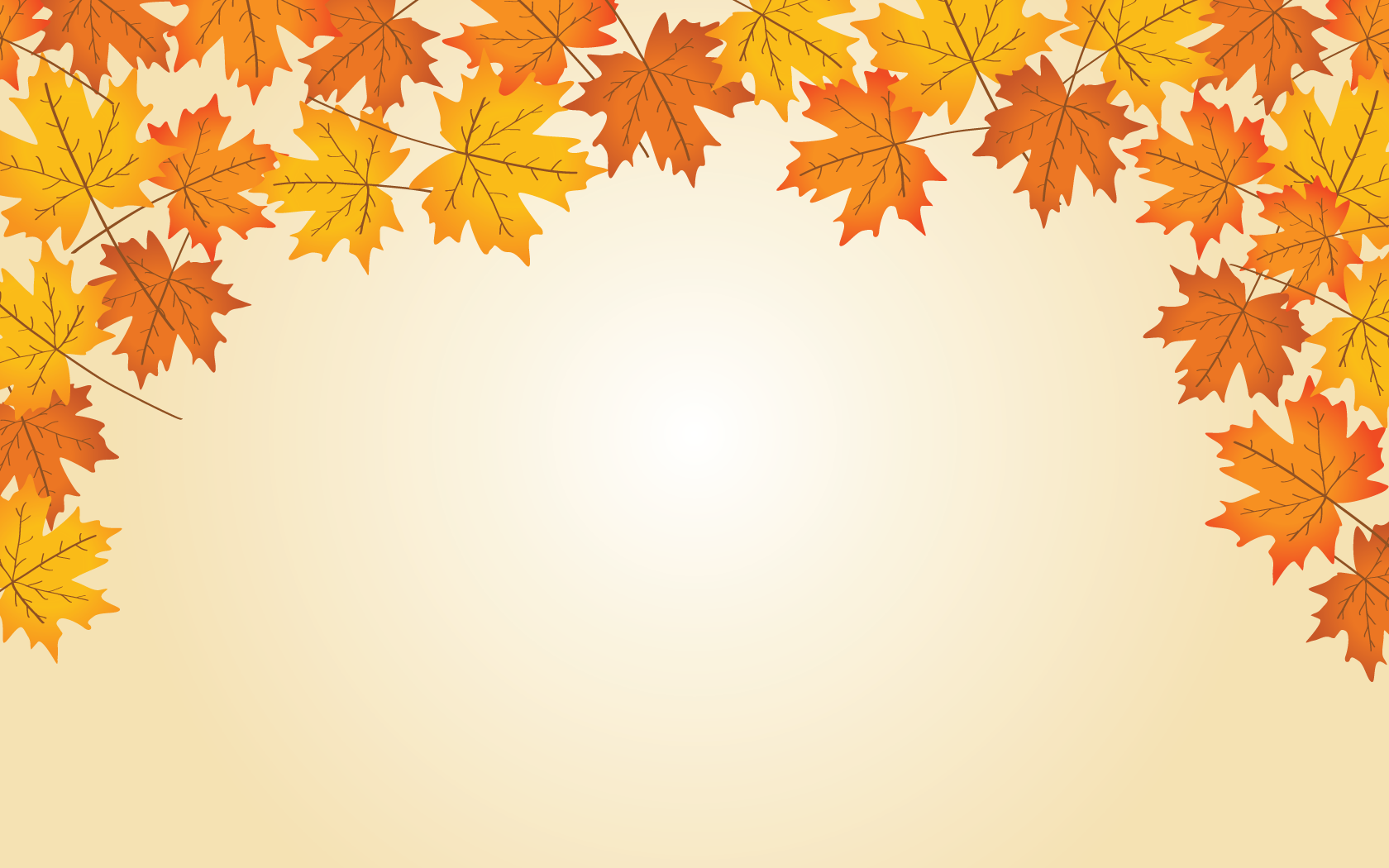 ҮЙ ТАПСЫРМАСЫН ТЕКСЕРУ
СӨЙЛ
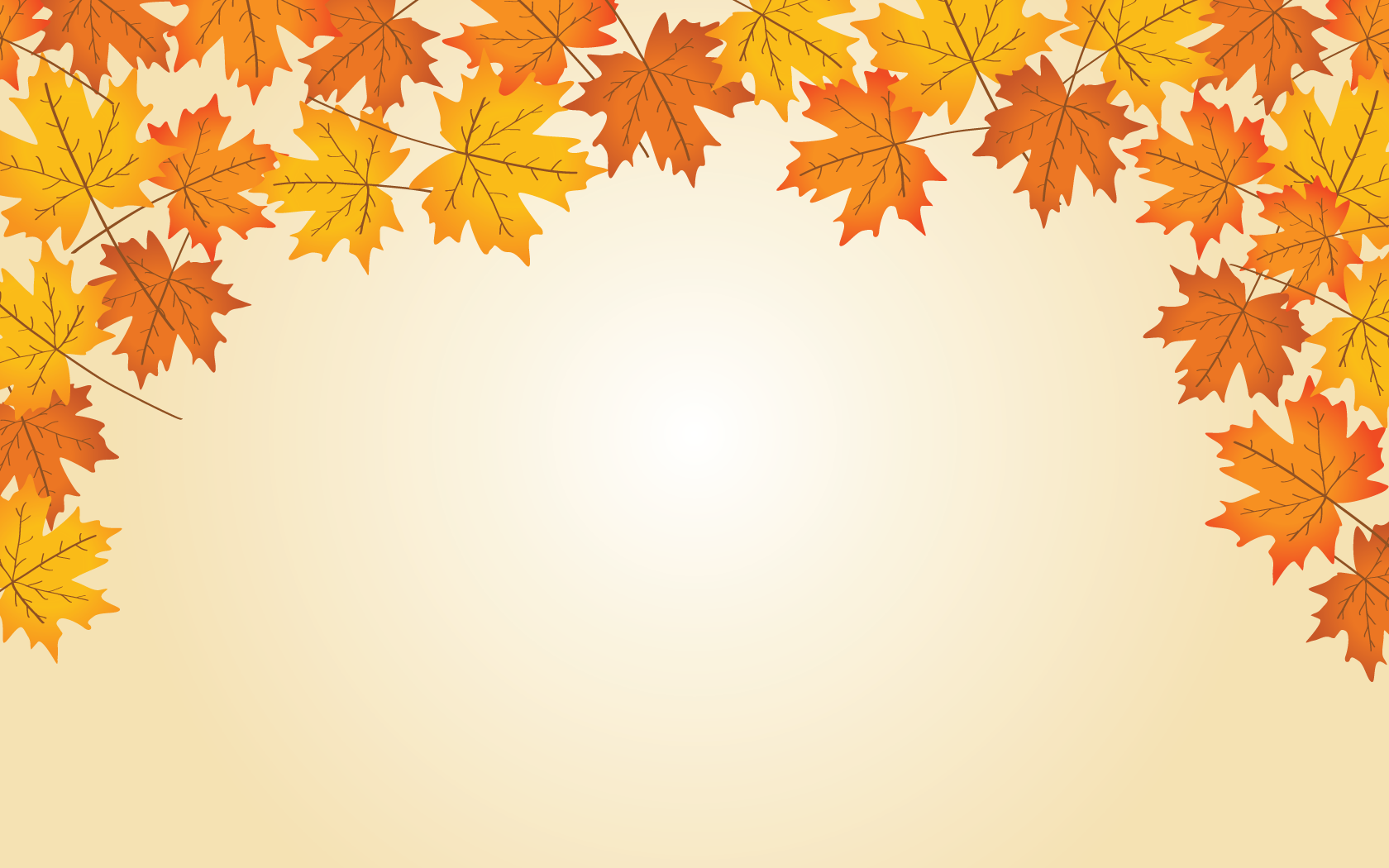 ҮЙ ТАПСЫРМАСЫН ТЕКСЕРУ
- Әңгімелеу мәтіні қандай сұраққа жауап береді?
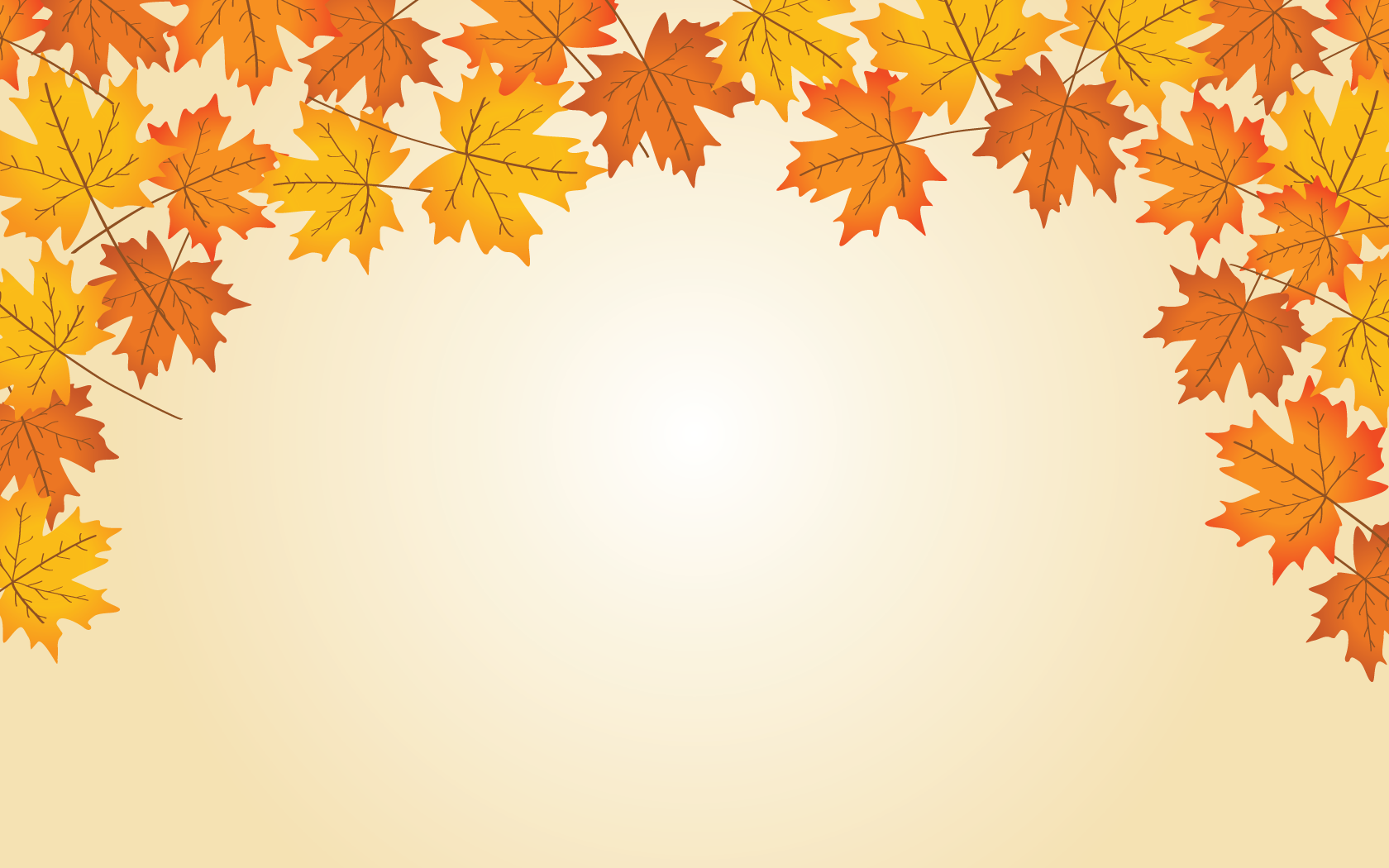 ҮЙ ТАПСЫРМАСЫН ТЕКСЕРУ
СӨЙЛЕ
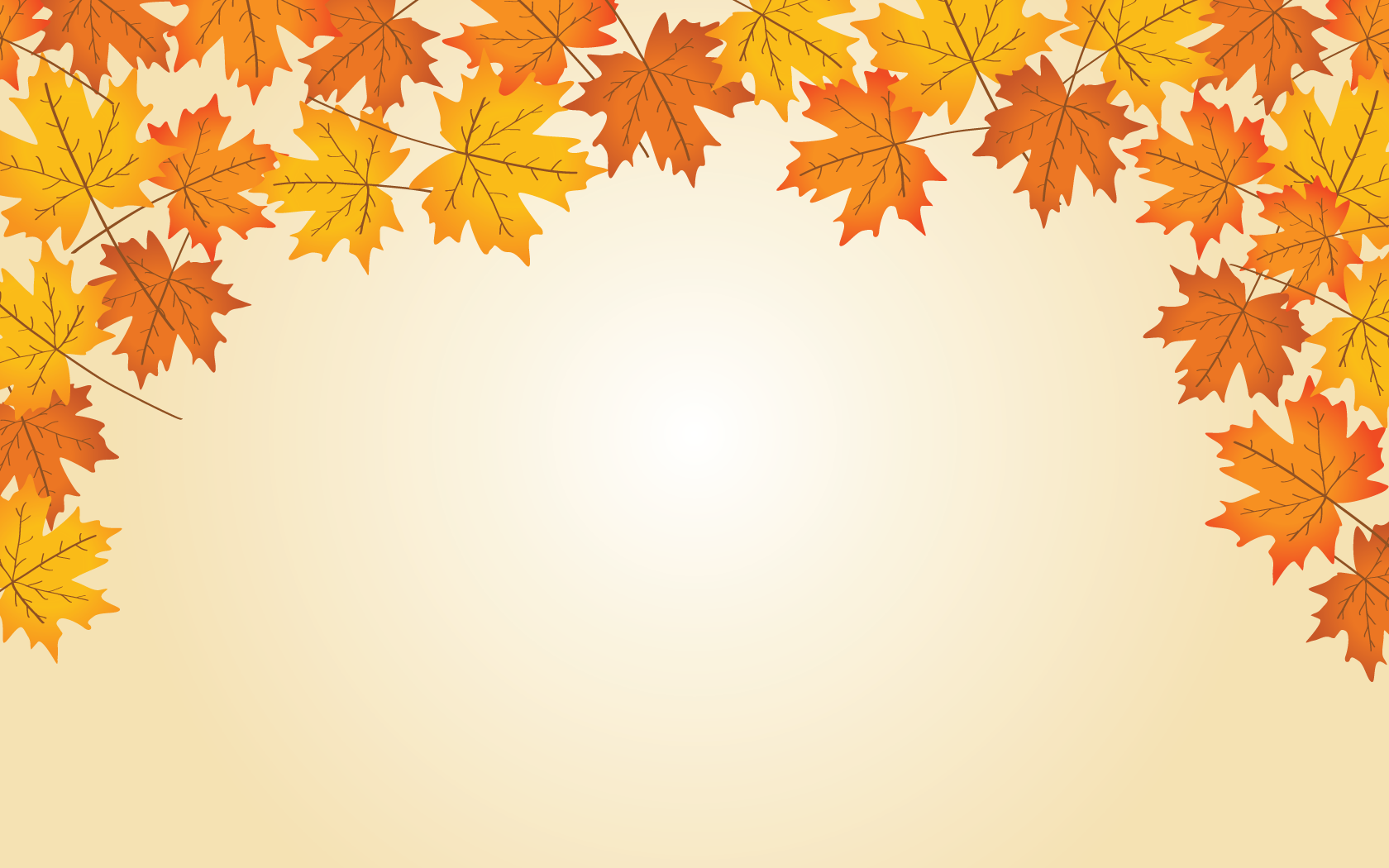 ҮЙ ТАПСЫРМАСЫН ТЕКСЕРУ
- Сипаттау, пайымдау мәтіндерінің сұрақтары?
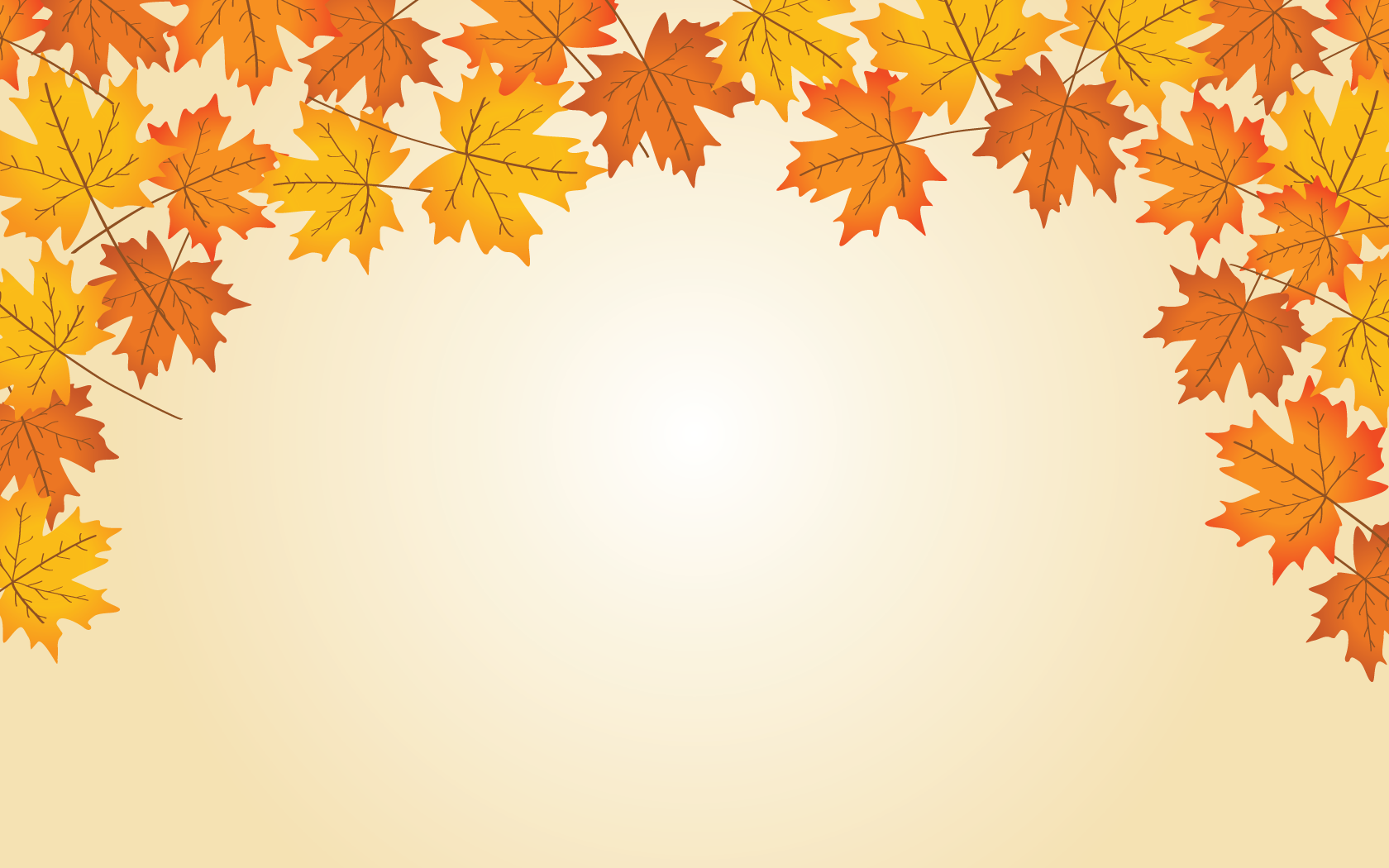 ҮЙ ТАПСЫРМАСЫН ТЕКСЕРУ
СӨЙЛЕМ
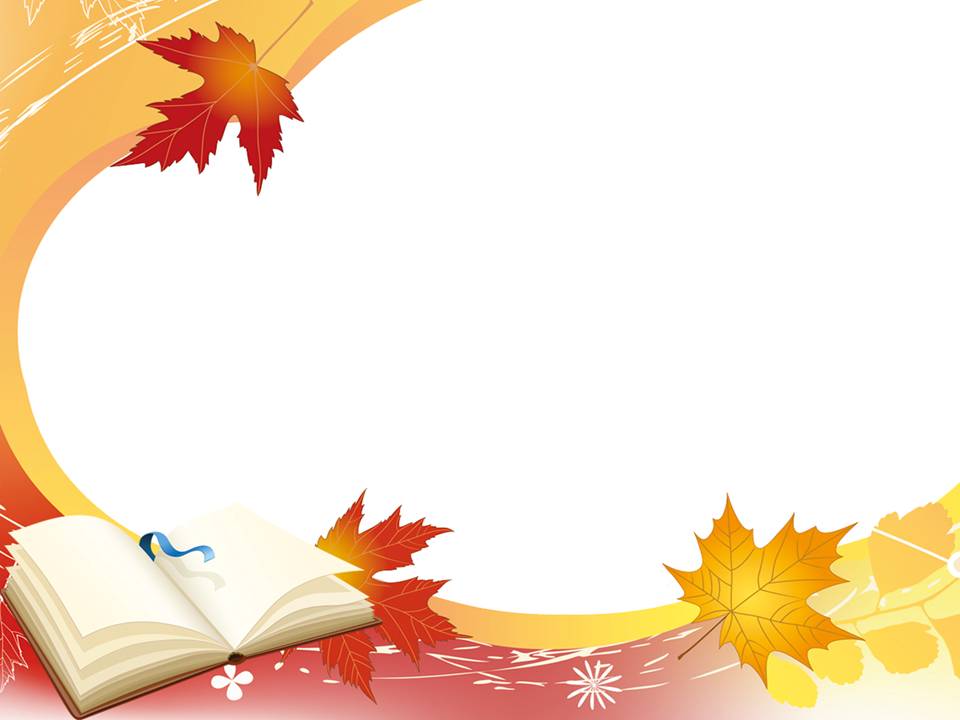 СӨЙЛЕМ
Бір-бірінен бөлек жазылатын сөздерден құралады
Бірінші сөз бас әріппен басталып жазылады
Сөйлем аяқталған ойды білдерді
Нүкте(.)
Cұрау белгісі(?)
Леп белгісі (!)
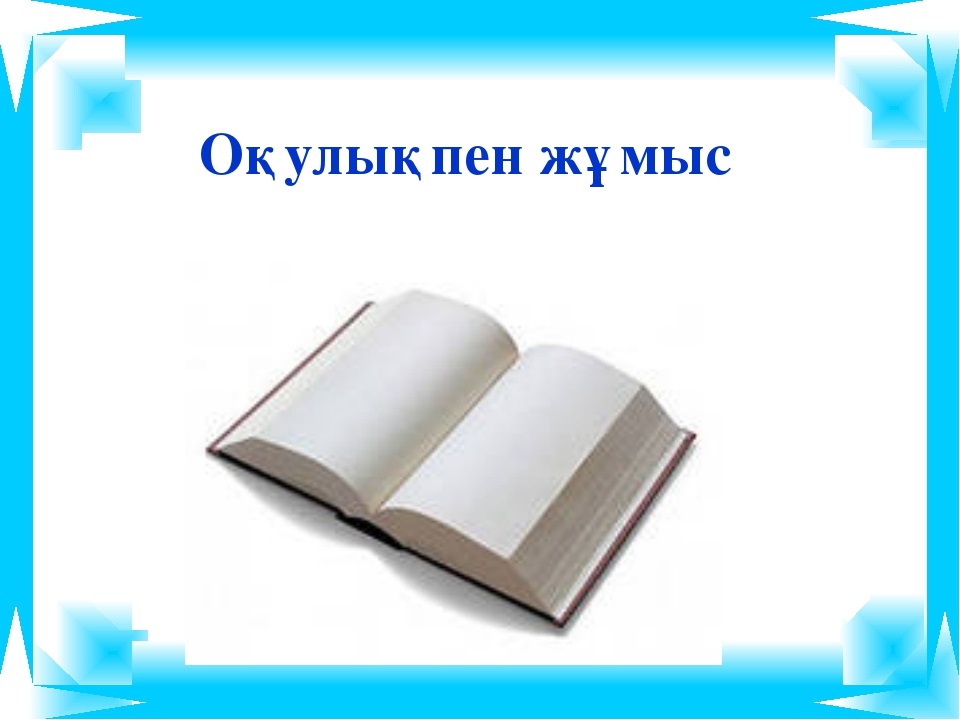 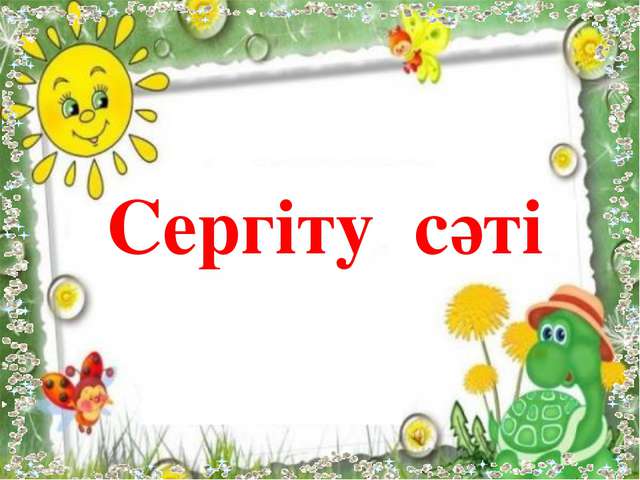 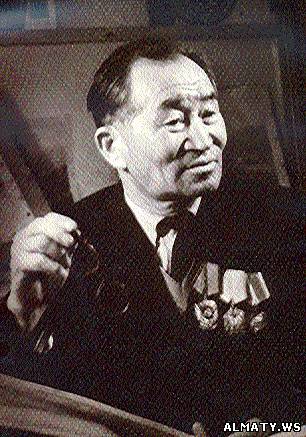 Әбілхан Қастеев (1904 —1973 жж.) — қазақтың әйгілі кескіндемешісі, график-суретші, қазақ бейнелеу өнерінің негізін салушылардың бірі. Туып-өскен жері — Алматы облысына 
қарасты Жаркент төңірегі
    Қазақстанның халық суретшісі (1944). Қазақстан Суретшілер одағы басқармасының төрағасы (1945-1956).
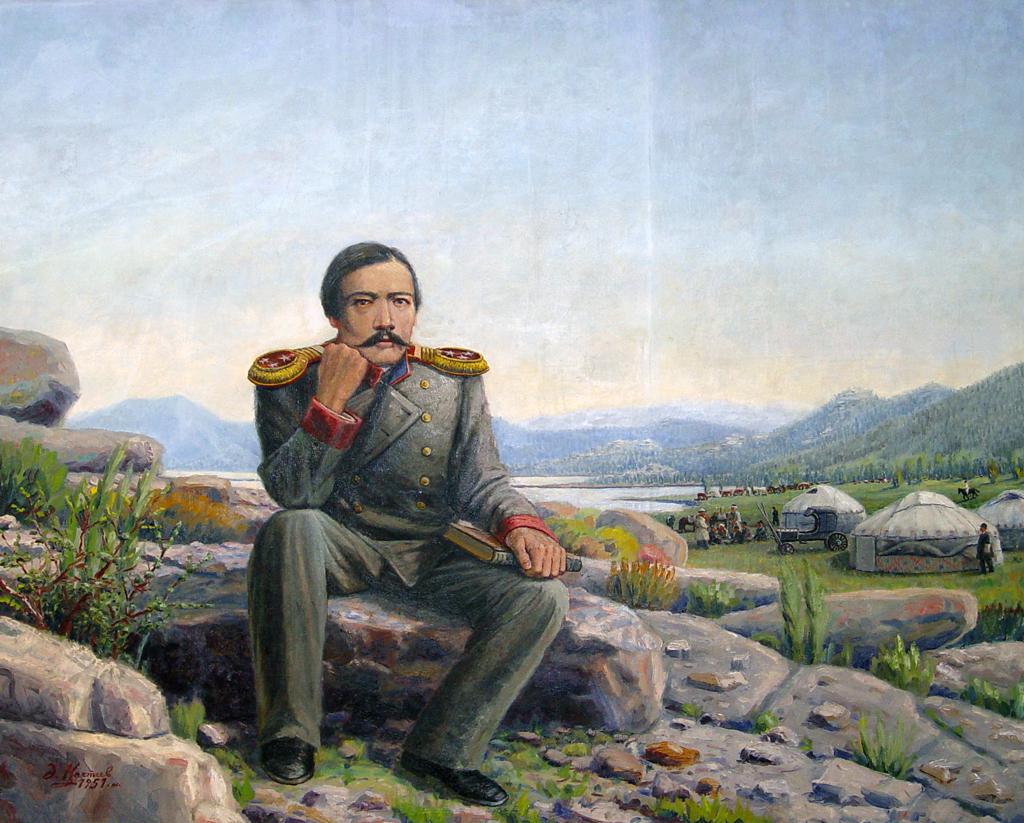 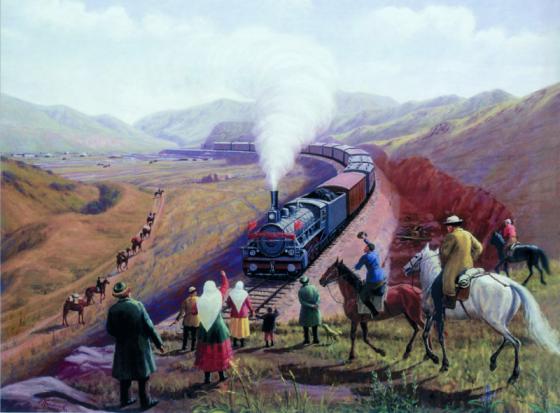 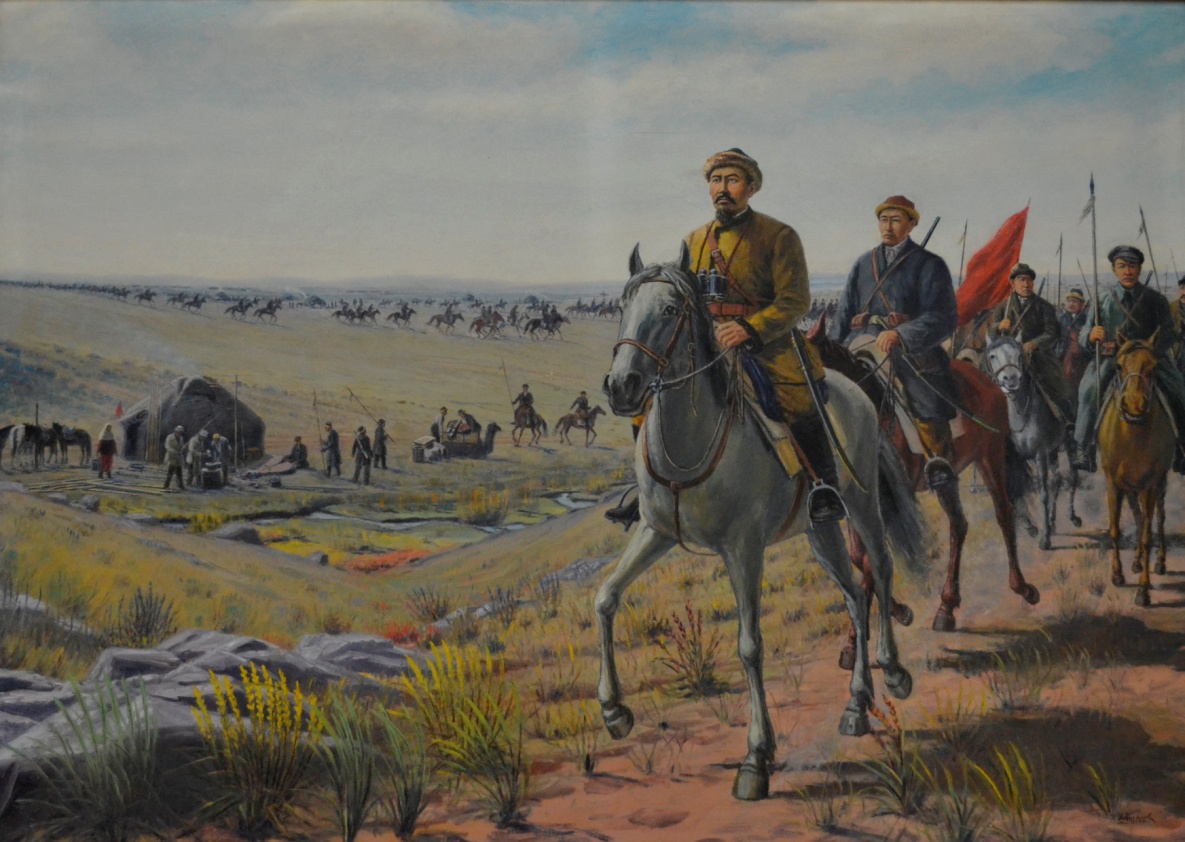 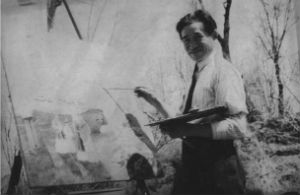 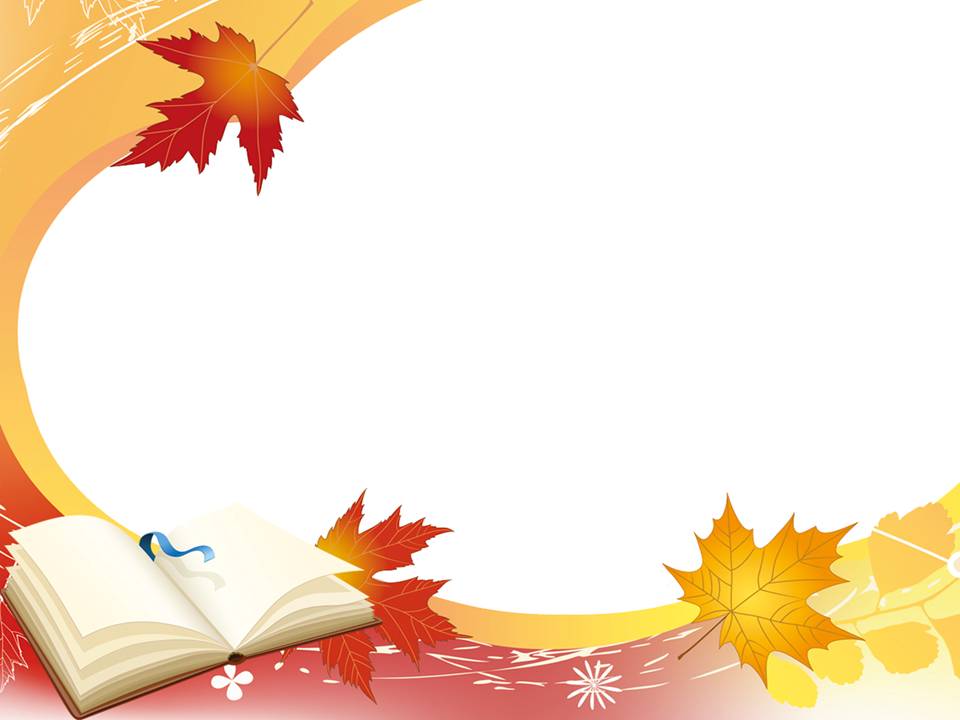 СӨЙЛЕМ
Айтылу мақсаты мен сазына қарай
Хабарлы сөйлем
Сұраулы сөйлем
Лепті сөйлем
РЕБУС
40”’   “5  40”’    ‘           “’   “’
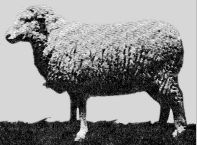 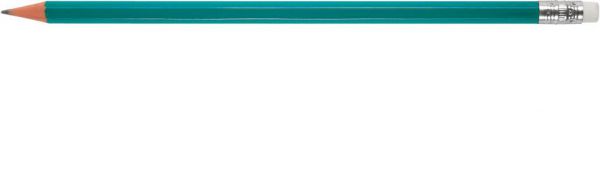 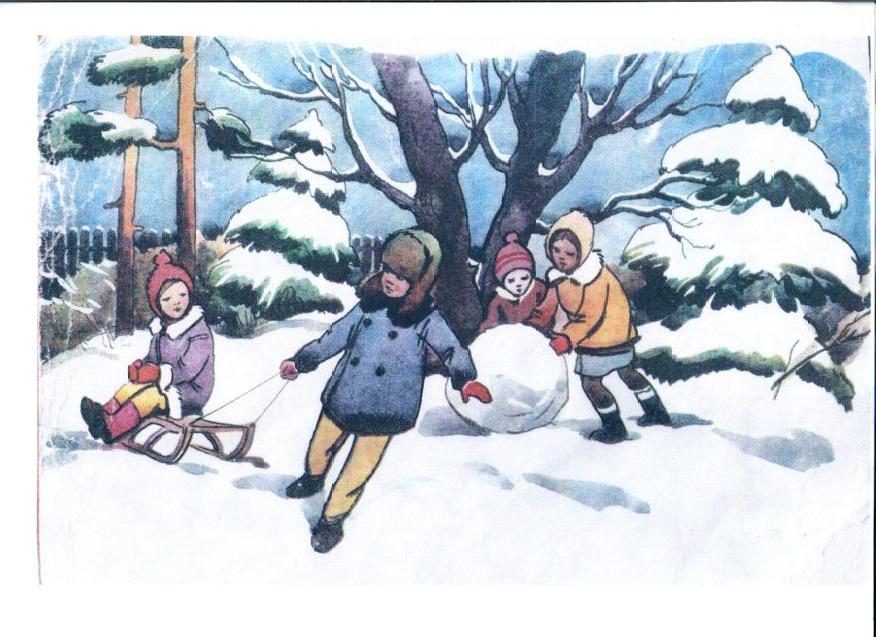 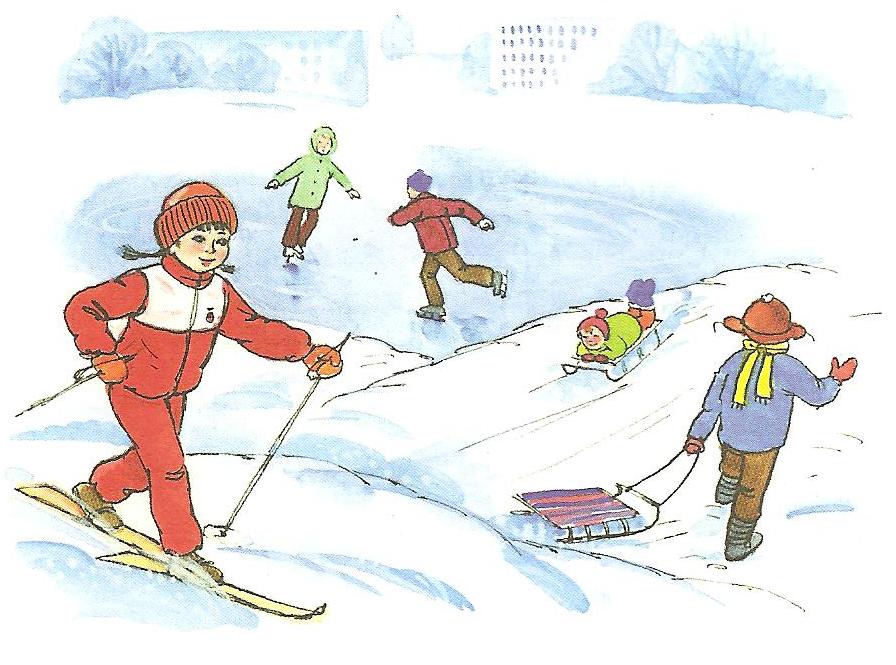 Қысқы ойын
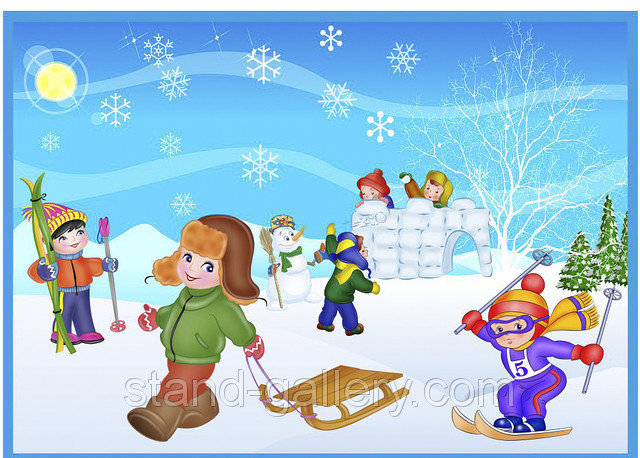 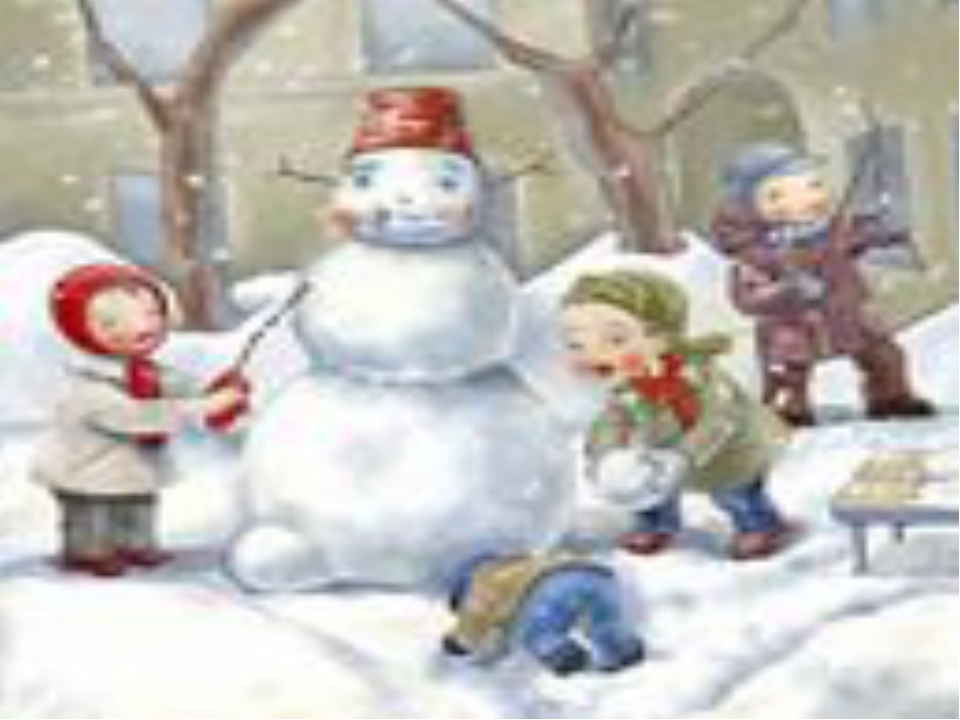 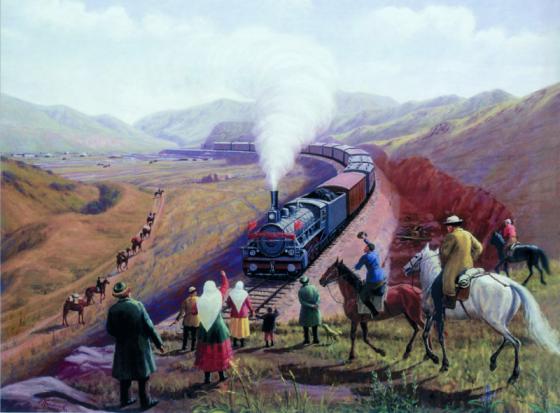 III. Қорытынды
1. Сұрақ-жауап
2. Бағалау
3. Үйге тапсырма. 167-жаттығу “Ереже жаттау”
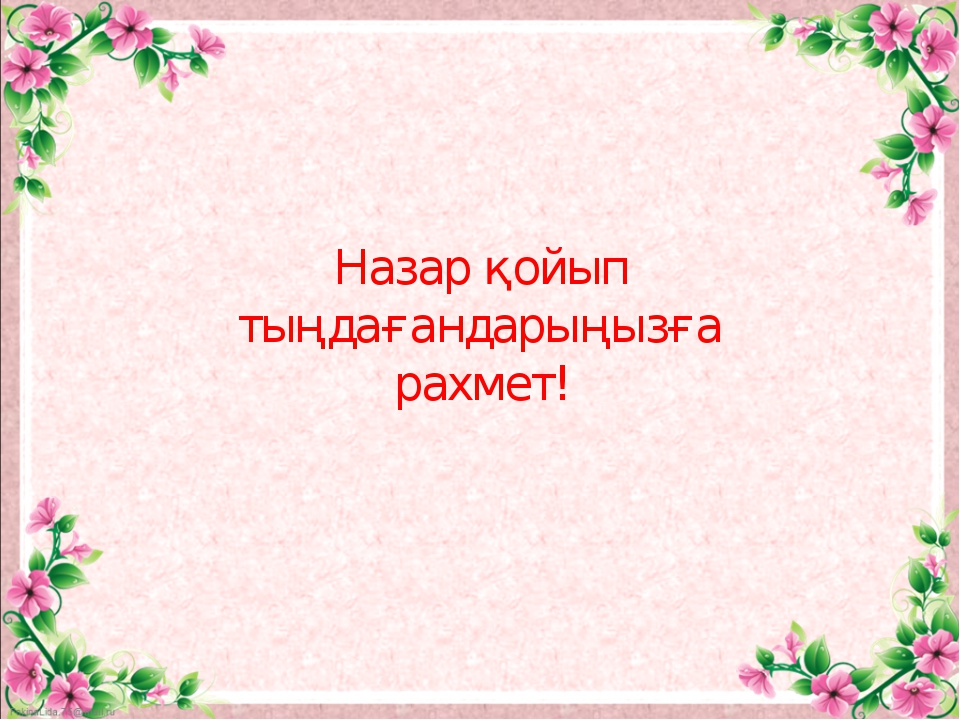 Үлкенге де Сіз,
Кішіге де Сіз,
Саубол айттық сіздерге,
Құрметпенен Біз.